The Long-Term Impacts of Teachers:
Teacher Value-Added and Students’ Outcomes in Adulthood 



Raj Chetty, Harvard
John N. Friedman, Harvard
Jonah Rockoff, Columbia


March 2014
How can we measure and improve the quality of teaching in elementary schools?


One approach: “value-added” (VA) measures [Hanushek 1971, Murnane 1975, Rockoff 2004, Rivkin et al. 2005, Aaronson et al. 2007]

Rate teachers based on their students’ test score gains


School districts have started to use VA to evaluate teachers, leading to considerable debate

Ex: Washington D.C. lays off teachers and offers bonuses using a metric that puts 50% weight on VA measures

Lawsuit in LA based on VA measures
Introduction: Teacher Value-Added
Debate About Teacher Value-Added
Debate stems primarily from two intellectual issues:






If VA estimates are biased, they will incorrectly reward or penalize teachers for the mix of students they get


Lack of evidence on teachers’ long-term impacts

Do teachers who raise test scores improve students’ long-term outcomes or are they simply better at teaching to the test?
Disagreement about whether VA measures are biased 
	     [Kane and Staiger 2008, Rothstein 2010]

Do differences in test-score gains across teachers capture causal impacts of teachers or are they driven by student sorting?
This study answers these two questions by tracking one million children from childhood to early adulthood

Develop new quasi-experimental tests for bias in VA estimates

Test whether children who get high VA teachers have better outcomes in adulthood



Results also shed light on broader issues in the economics of education

What are the long-run returns to investments in better teaching?

Are impacts on scores a good proxy for long-term impacts of educational interventions?
Objectives of This Project
Data


Construction of Value-Added Estimates with Drift


Evaluating Bias in Value-Added Estimates


Long-Term Impacts


Policy Implications
Outline
Dataset 1: School District Data
Teacher and class assignments from 1991-2009 for 2.5 million children


Test scores from 1989-2009

Scaled scores standardized by grade and subject (math/reading)

18 million test scores, grades 3-8


Exclude students in special ed. schools and classrooms (6% of obs.)
Dataset 2: United States Tax Data
Selected data from U.S. federal income tax returns from 1996-2010

Includes non-filers via information forms (e.g. W-2’s)

Student outcomes: earnings, college, teenage birth, neighborhood quality

Parent characteristics: household income, 401k savings, home ownership, marital status, age at child birth

Omitted variables from standard VA models

Approximately 90% of student records matched to tax data

Data were analyzed as part of a broader project on tax policy

Research based purely on statistics aggregating over thousands of individuals, not on individual data
Data Structure
One observation per student-subject-year
Summary Statistics
Summary Statistics
Simplest case: teachers teach one class per year with N students


All teachers have test score data available for t previous years


Objective: predict test scores for students taught by teacher j in year t+1 using test score data from previous t years
Constructing Value-Added Estimates
Constructing Value-Added Estimates
Practical complications: number of students varies across classes, number of years varies across teachers, multiple classes per year in middle school


Generalize regression approach by estimating an autocorrelation vector and assume stationarity of teacher VA process


Then form a prediction for VA in each teacher-year using data from all other years using autocorrelation vector


STATA ado file to implement this procedure on the web
Constructing Value-Added Estimates
Constructing Value-Added: Special Cases
Two special cases:

Forecast VA in year t using data from only year t-s:

                                      where


Without drift, put equal weight on all prior scores.  Formula collapses to standard shrinkage estimator [e.g., Kane and Staiger 2008]
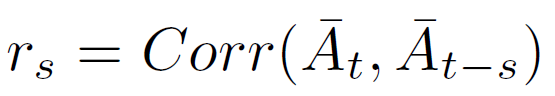 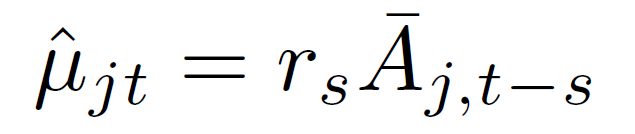 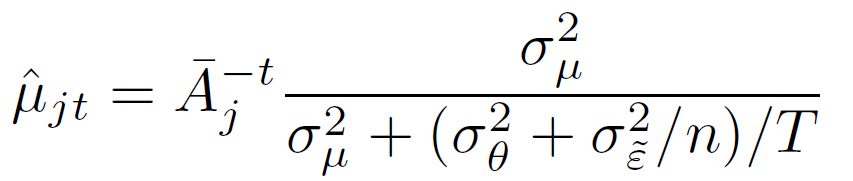 Autocorrelation Vector in Elementary School for English and Math Scores
0.5
0.4
0.3
Correlation (rs)
0.2
0.1
0
0
2
4
6
8
10
Years Between Classes
English
Math
Empirical Distribution of Estimated Teacher Effects in Elementary School
6
SD for English = 0.080
SD for Math = 0.116
4
Density
2
0
-0.3
-0.2
-0.1
0
0.1
0.2
0.3
Teacher Value-Added
English
Math
Autocorrelation Vector in Middle School for English and Math Scores
0.5
0.4
0.3
Correlation
0.2
0.1
0
0
2
4
6
8
10
Years Between Classes
English
Math
Empirical Distribution of Estimated Teacher Effects in Middle School
10
SD for English = 0.042
SD for Math = 0.092
8
6
Density
4
2
0
-0.3
-0.2
-0.1
0
0.1
0.2
0.3
Teacher Value-Added
English
Math
Test Scores vs. Teacher Value-Added
0.2
0.1
Score in Year t
0
-0.1
Coef. = 0.998
(0.006)
-0.2
-0.2
-0.1
0
0.1
0.2
Estimated Teacher Value-Added in Year t
Part I: Bias in VA Estimates
Question 1: Are VA Estimates Unbiased?
Teachers’ estimated VA may reflect unobserved differences in type of students they get rather than causal impact of teacher 


We evaluate whether VA measures provided unbiased forecasts of teachers’ causal impacts in two ways


First test: are observable characteristics excluded from VA model are correlated with VA estimates?

Ex: parent income is a strong predictor of test scores even conditional on control vector used to estimate VA

Do high VA teachers have students from higher-income families?

Combine parental background characteristics into a single predicted score using a cross-sectional regression
0.2
0.1
0
-0.1
-0.2
-0.2
-0.1
0
0.1
0.2
Teacher Value-Added
Predicted Scores based on Parent Chars. vs. Teacher Value-Added
Predicted Score in Year t
Coef. = 0.002
(0.000)
Predicted Score
Actual Score
0.2
0.1
0
-0.1
-0.2
-0.2
-0.1
0
0.1
0.2
Teacher Value-Added
Predicted Score Based on Twice-Lagged Score vs. Current Teacher VA
Predicted Score in Year t
Coef. = 0.022
(0.002)
Year t-2
Year t
Estimates of Forecast Bias Using Parent Characteristics and Lagged Scores
Quasi-Experimental Validation: Teacher Switchers
VA measures orthogonal to predictors of scores such as parent income


But selection on unobservables could still be a problem (Rothstein 2010)



Ideal test: out-of-sample forecasts in experiments (Kane and Staiger 2008)

Does a student who is randomly assigned to a teacher previously estimated to be high VA have higher test score gains?


We use teacher switching as a quasi-experimental analog
Teacher Switchers in School-Grade-Subject-Year Level Data
Smith switches to a different school in 1995; Mas replaces him
Impact of High Value-Added Teacher Entry on Cohort Test Scores
.06
.04
School-Grade-Cohort Mean Test Score
.02
0
-3
-2
-1
0
1
2
Year Relative to Entry of High Value-Added Teacher
Score in Current Grade
Impact of High Value-Added Teacher Entry on Cohort Test Scores
.06
.04
School-Grade-Cohort Mean Test Score
.02
0
-3
-2
-1
0
1
2
Year Relative to Entry of High Value-Added Teacher
Score in Previous Grade
Score in Current Grade
Impact of High Value-Added Teacher Entry on Cohort Test Scores
.06
∆ Score = 0.035
(0.008)
∆ TVA = 0.042
(0.002)
p [∆ score = 0] < 0.001
.04
p [∆ score = ∆ TVA] = 0.34
School-Grade-Cohort Mean Test Score
Number of Events = 1135
.02
0
-3
-2
-1
0
1
2
Year Relative to Entry of High Value-Added Teacher
Score in Previous Grade
Score in Current Grade
Impact of High Value-Added Teacher Exit on Cohort Test Scores
.15
∆ Score = -0.045
(0.008)
∆ TVA = -0.042
(0.002)
.1
p [∆ score = 0] < 0.001
p [∆ score = ∆ TVA] = 0.66
School-Grade-Cohort Mean Test Score
Number of Events = 1115
.05
0
-3
-2
-1
0
1
2
Year Relative to Departure of High Value-Added Teacher
Score in Previous Grade
Score in Current Grade
Impact of Low Value-Added Teacher Entry on Cohort Test Scores
0
-.01
-.02
School-Grade-Cohort Mean Test Score
∆ Score = -0.021
-.03
(0.007)
∆ TVA = -0.033
(0.002)
-.04
p [∆ score = 0] < 0.01
p [∆ score = ∆ TVA] = 0.09
Number of Events = 1148
-.05
-3
-2
-1
0
1
2
Year Relative to Entry of Low Value-Added Teacher
Score in Previous Grade
Score in Current Grade
Impact of Low Value-Added Teacher Exit on Cohort Test Scores
.02
.01
0
School-Grade-Cohort Mean Test Score
-.01
∆ Score = 0.034
(0.008)
-.02
∆ TVA = 0.034
(0.002)
p [∆ score = 0] < 0.001
-.03
p [∆ score = ∆ TVA] = 0.99
Number of Events = 1089
-3
-2
-1
0
1
2
Year Relative to Departure of Low Value-Added Teacher
Score in Previous Grade
Score in Current Grade
Teacher Switchers Design: Changes in Scores vs. Changes in Mean Teacher VA
0.1
0.05
Changes in Scores
0
-0.05
Coef. = 0.974
(0.033)
-0.1
-0.1
-0.05
0
0.05
0.1
Changes in Mean Teacher Value-Added
Changes in Predicted Scores vs. Changes in Mean Teacher VA
0.1
0.05
0
Changes in Predicted Scores
Coef. = 0.004
(0.005)
-0.05
-0.1
-0.1
-0.05
0
0.05
0.1
Changes in Mean Teacher Value-Added
Score
Predicted Score
Changes in Other-Subject Scores vs. Changes in Mean Teacher VA
Middle Schools Only
0.1
0.05
Changes in Other-Subject Scores
0
-0.05
Coef. = 0.038
(0.083)
-0.1
-0.1
-0.05
0
0.05
0.1
Changes in Mean Teacher Value-Added
Changes in Other-Subject Scores vs. Changes in Mean Teacher VA
Elementary Schools Only
0.1
0.05
Changes in Other-Subject Scores
0
-0.05
Coef. = 0.237
(0.028)
-0.1
-0.1
-0.05
0
0.05
0.1
Changes in Mean Teacher Value-Added
Estimates of Forecast Bias with Alternative Control Vectors
Relation to Rothstein (2010) Findings on Sorting
Rothstein result 1: Students are sorted into classrooms based on pre-determined variables such as grade g-2 test scores

We confirm this result in our data

Rothstein result 2: Selection on observables is minimal conditional on grade g-1 controls

Controlling for grade g-2 score does not affect VA estimates

Consistent with our findings that VA does not predict g-2 score

  Rothstein notes that his findings do not imply bias in VA estimates

But they raise concerns about potential selection on unobservables

Our quasi-experimental teacher switcher tests indicate that selection on unobservables turns out to be modest in practice
Part II: Long-Term Impacts
Fade-Out of Teachers’ Impacts on Test Scores in Subsequent Grades
1
0.8
0.6
Impact of Current Teacher VA on Test Scores
0.4
0.2
0
0
1
2
3
4
Years After Current School Year
Point Estimate
95% CI
Impacts on Outcomes in Adulthood
Do teachers who raise test scores also improve long-term outcomes?


Regress residualized long-term outcomes on teacher-level VA estimates



Then validate OLS estimates using cross-cohort switchers design


Interpretation of these reduced-form coefficients [Todd and Wolpin 2003]

Impact of having better teacher, as measured by VA, for a single year during grades 4-8 on earnings

Includes benefit of better teachers, peers, etc. in later grades via tracking, as well as any complementarity with future teacher quality
College Attendance at Age 20 vs. Teacher Value-Added
38
37.5
Percent in College at Age 20
37
36.5
Coef. = 0.82%
(0.07)
36
-1.5
-1
-0.5
0
0.5
1
1.5
Change in College Attendance Across Cohorts vs. Change in Mean Teacher VA
0.8
0.6
0.4
Change in College Attendance Rate Across Cohorts (%)
0.2
0
Coef. = 0.86%
(0.23)
-0.2
-0.5
0
0.5
Change in Mean Normalized Teacher VA Across Cohorts
Event Study of Coefficients on College Attendance
1
Coef. at 0 = 1.0
(0.3)
Coef. at +1 equals Coef. at 0: p=0.009
Coef.  at -1 equals Coef. at 0: p=0.050
0.5
Impact of 1 SD Change in Leads or Lags of Mean VA (%)
0
-0.5
-4
-3
-2
-1
0
1
2
3
4
Lead or Lag of Change in Mean VA
Impacts of Teacher Value-Added on College Attendance
College Quality (Projected Earnings) at Age 20 vs. Teacher Value-Added
27200
27000
College Quality at Age 20 ($)
26800
26600
Coef. = $299
(21)
26400
-1.5
-1
-0.5
0
0.5
1
1.5
Earnings at Age 28 vs. Teacher Value-Added
22000
21500
Earnings at Age 28 ($)
21000
Coef. = $350
(92)
20500
-1.5
-1
-0.5
0
0.5
1
1.5
Impact of Teacher Value-Added on Earnings by Age
3
2
Impact of 1 SD of VA on Earnings (%)
1
0
-1
20
22
24
26
28
Age of Earnings Measurement
Point Estimate
95% CI
Impacts of Teacher Value-Added on Earnings
Women with Teenage Births vs. Teacher Value-Added
14.5
Coef. = -0.61%
(0.06)
14
Percent of Women with Teenage Births
13.5
13
12.5
-1.5
-1
-0.5
0
0.5
1
1.5
Neighborhood Quality at Age 28 vs. Teacher Value-Added
14.2
14
Percent College Graduates in ZIP at Age 28
13.8
13.6
Coef. = 0.25%
(0.04)
13.4
-1.5
-1
-0.5
0
0.5
1
1.5
Retirement Savings at Age 28 vs. Teacher Value-Added
20.5
20
Percent Saving for Retirement at Age 28
19.5
Coef. = 0.55%
19
(0.16)
-1.5
-1
-0.5
0
0.5
1
1.5
Reduced-form impacts of having better teachers in each grade include tracking to better teachers in future grades


We can net-out the impact of tracking from the reduced-form coefficients by estimating tracking process

Estimate impact of current teacher VA on VA of future teachers

Subtract out impacts of future teachers
Teacher Impacts by Grade
Effect of Value-Added on Earnings by Grade
800
600
Impact of 1 SD of VA on College Quality ($)
400
200
0
4
5
6
7
8
Grade
Reduced-Form Coefficients
Net of Teacher Tracking
95% CI for Reduced-Form
Policy Implications
Policy Proposal 1: Deselection of Low VA Teachers

What are the gains from replacing teachers with VA in bottom 
5% with teachers of median quality (Hanushek 2009)?
Use estimates to evaluate gains from improving teacher quality

Measure impact of teacher VA on present value of lifetime earnings

Assumptions

Ignore general equilibrium effects and non-monetary gains 
	  [Oreopoulos  and Salvanes 2011, Heckman 2000]

Constant percentage impact on earnings over life

Life-cycle earnings follows cross-sectional life-cycle path in 2010

2% wage growth with 5% discount rate back to age 12

Undiscounted lifetime earnings gains are roughly 5 times larger
Policy Calculations
Consider replacing teachers in the bottom 5% of VA distribution with teachers of average quality (Hanushek 2009)


Select on true VA  NPV gain for a class of average size: $407,000


In practice, gains are reduced by two factors

Estimation error in VA

Drift in VA over time
Policy Calculations
Deselecting Teachers on the Basis of Value-Added
0.04
0.03
Density
0.02
0.01
0
0
-0.3
-0.2
-0.1
0
0.1
0.2
0.3
Teacher Effect on Test Scores
Population
Observed Below 5th Percentile After 3 Years
Deselecting Teachers on the Basis of Value-Added
0.04
0.03
Only 3% of teachers deselected
using estimated VA with three
years of data are above average
in true VA
Density
0.02
0.01
0
0
-0.3
-0.2
-0.1
0
0.1
0.2
0.3
Teacher Effect on Test Scores
Population
Observed Below 5th Percentile After 3 Years
Earnings Impact in First Year After Deselection Based on Estimated VA
Present Value Gain from Deselection on True VA = $406,988
400
300
Lifetime Earnings Gain Per Class ($1000s)
200
100
0
0
2
4
6
8
10
Number of Years Used to Estimate VA
400
300
Lifetime Earnings Gain Per Class ($1000s)
200
100
Average 10 Year Gain = $184,234
0
1
2
3
4
5
6
7
8
9
10
11
12
13
School Years Since Teacher Was Hired
Deselection Based on Estimated VA After 3 Years: 
Earnings Impacts in Subsequent Years
400
300
Average 10 Year Gain = $246,744
Lifetime Earnings Gain Per Class ($1000s)
200
Average 10 Year Gain = $184,234
100
0
1
2
3
4
5
6
7
8
9
10
11
12
13
School Years Since Teacher Was Hired
Deselected on Estimated VA in Year 4
Deselected on True VA in Year 4
Earnings Impact Over Time
Costs vs. Benefits of VA-Based Evaluation
Rothstein (2013) estimates that deselecting bottom 5% of teachers based on VA would require a salary increase of $700 for all teachers


Avg. gain from deselection policy is $184,000 x 5% = $9,250


Gain 10 times as large as cost  VA could be a useful policy tool


Key concern: gains may be eroded when VA is actually used

Using VA in high-stakes evaluation could lead to teaching to the test or cheating [Jacob 2005, Neal and Schanzenbach 2010, Barlevy and Neal 2012]


Broader policy lesson: improving teacher quality, whether through VA or other metrics, likely to have very large returns
Policy Implications
Policy Proposal 2: Retention of High VA Teachers

What are the gains from increasing retention of high value-added teachers by paying salary bonuses?
Gains from Retaining High VA Teachers
Retaining a teacher whose VA is at the 95th percentile (based on 3 years of data) for an extra year would generate PV earnings gain of $266K


Clotfelter et al. (2008) analyze impacts of bonus payments to teachers

$1,800 bonus would raise teacher retention by 1.5 percentage points  earnings gain of $3,200


Net return relatively small because most of the bonus payments go to teachers who would not have left anyway

Have to pay bonuses to 60 teachers to retain 1 teacher on average
Conclusion
Further work needed to assess value-added as a policy tool 

Using VA measures in high-stakes evaluation could induce negative behavioral responses such as teaching to the test or cheating

Errors in personnel decisions must be weighed against mean benefits


Results highlight large potential returns from developing policies to improve teacher quality


From a purely financial perspective, parents should be willing to pay about $7,000/year to get a 1 SD higher VA teacher for their child
Appendix Figures
100
80
60
40
20
0
0
20
40
60
80
100
Rankings of Colleges Based on Earnings at Ages 23 and 27 vs. Age 32
Percentile Ranking Based on Earnings at Age 23 or 27
Percentile Ranking of College Based on Earnings at Age 32
Age 23
Age 27
Correlation of College Rankings Based on Earnings at Age 32
With Rankings Based on Earnings at Earlier Ages
1
0.9
0.8
Correlation with Ranking Based on Earnings  at Age 32
0.7
0.6
0.5
23
25
27
29
31
Age at Which Earnings are Measured
Correlation of Individual Earnings with Earnings 12 Years Later, by Age
.6
.5
.4
Correlation of Earnings at Age x with Earnings at Age x+12
.3
.2
.1
20
30
40
50
60
Age
College Attendance
80%
60%
Percent Attending College at Age 20
40%
20%
0%
-2
-1
0
1
2
Test Score (SD)
No Controls
With Controls
College Quality
45
40
35
College Quality at Age 20 ($1000)
30
25
20
-2
-1
0
1
2
Test Score (SD)
No Controls
With Controls
Earnings
40
30
Earnings at Age 28 ($1000)
20
10
-2
-1
0
1
2
Test Score (SD)
No Controls
With Controls
Teenage Birth
25%
20%
15%
Percent of Females with Teenage Birth
10%
5%
-2
-1
0
1
2
Test Score (SD)
No Controls
With Controls
Jacob and Levitt (2003) Proxy for Test Manipulation vs. Value-Added Estimates
25
20
15
Percentage of Jacob and Levitt (2003) Outliers
10
5
0
0
20
40
60
80
100
Percentile of Teacher Value-Added